Facts or …
Myths
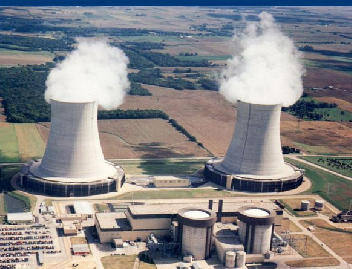 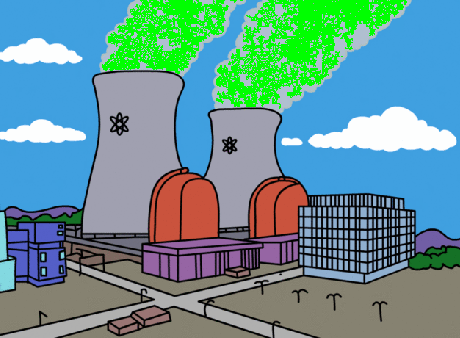 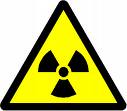 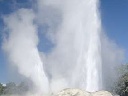 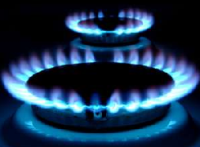 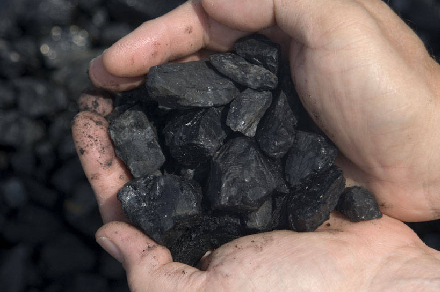 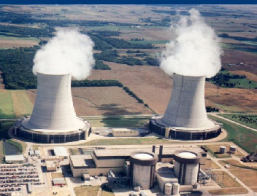 Nuclear energy provides about 20% of America’s electricity.
Nuclear energy provides about 20% of America’s electricity.
FACT
7%
20%
50%
20%
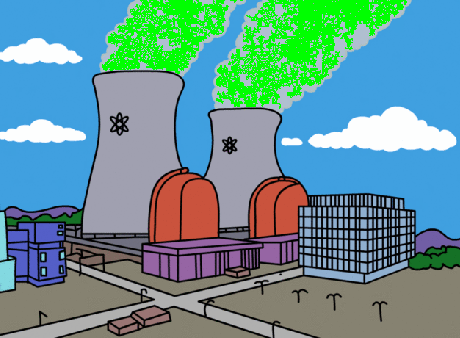 Radioactive materials escape through the cooling towers at nuclear power plants.
Radioactive materials do NOT escape through the cooling towers at nuclear power plants.
MYTH
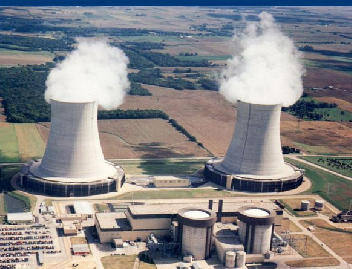 Water Vapor
Nuclear power plants produce huge quantities of toxic radioactive waste.
MYTH
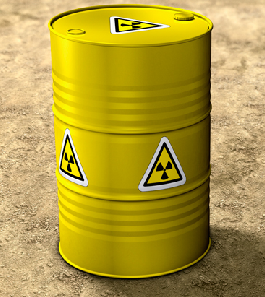 Nuclear power plants do NOT produce huge quantities of toxic radioactive waste.
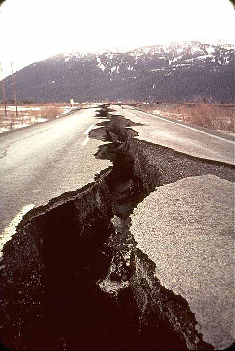 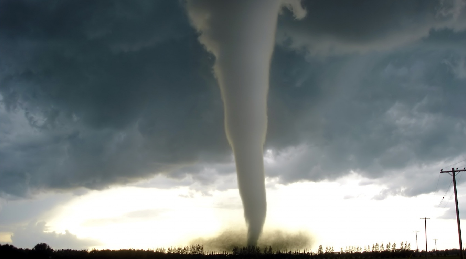 Nuclear plants are designed to safely shut down during an earthquake, tornado, flood or terrorist attack.
Nuclear plants are designed to safely shut down during an earthquake, tornado, flood or terrorist attack.
FACT
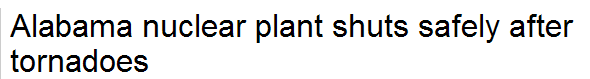 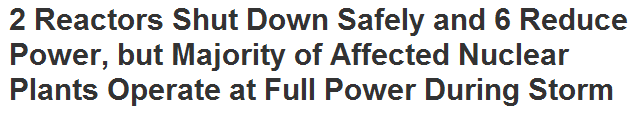 Newspaper title following hurricane “Irene”
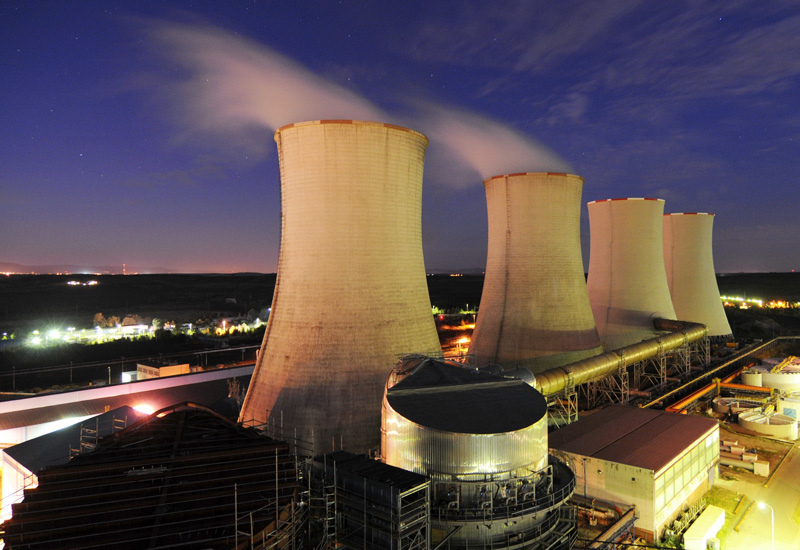 Nuclear power plants are the only plants with cooling towers.
Nuclear power plants are NOT the only plants with cooling towers. Oil refineries, chemical plants and power stations use cooling towers to transfer waste heat to the atmosphere.
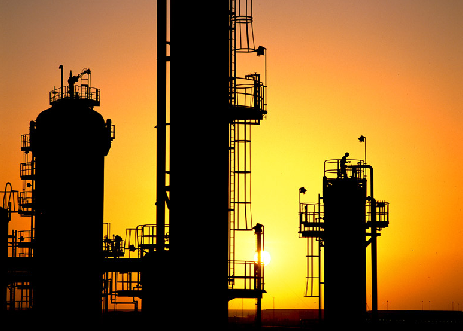 MYTH
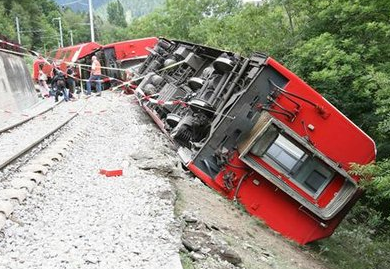 Nuclear waste cannot be safely transported.
Nuclear waste is safely transported by truck, rail and cargo ships.
MYTH
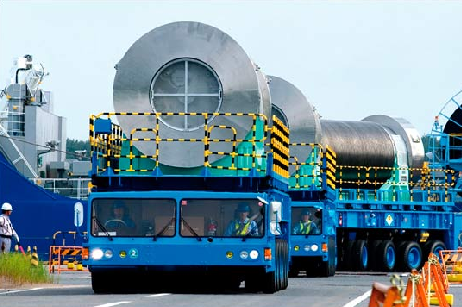 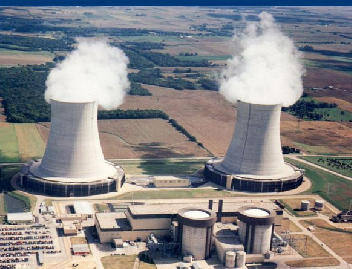 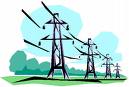 =
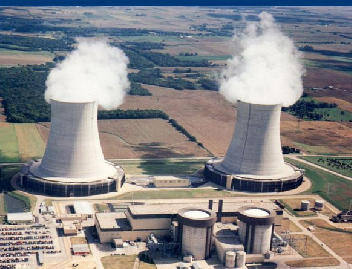 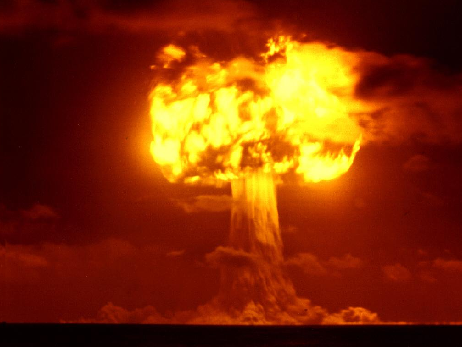 =
Manufacturing a nuclear weapon is different from using nuclear power to produce electricity.
Manufacturing a nuclear weapon is different from using nuclear power to produce electricity.
FACT
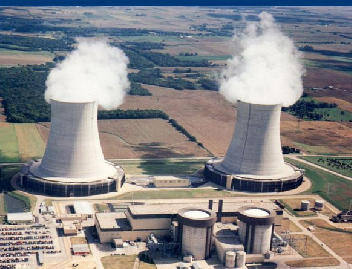 =
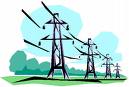 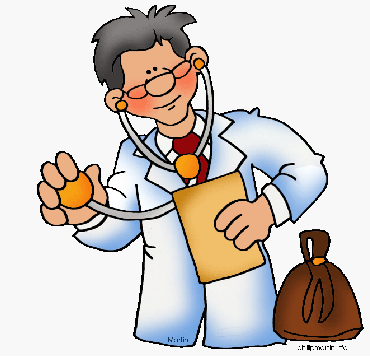 Cancer rates are higher near nuclear power plants.
Cancer rates are NOT higher near nuclear power plants.
MYTH
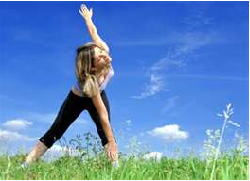 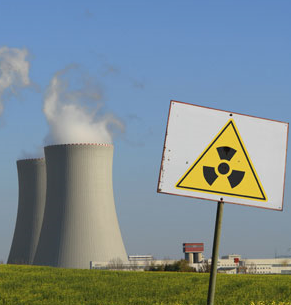 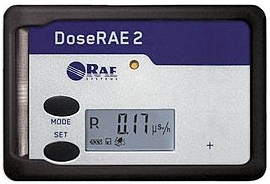 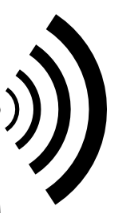 Americans get most of their yearly radiation dose from nuclear power plants.
The average American's yearly radiation dose from nuclear power plant is about the same as the one we get from eating 1 banana per year.
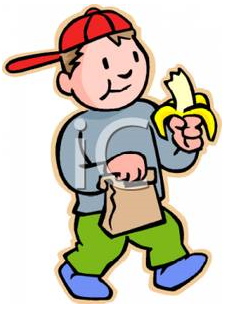 MYTH
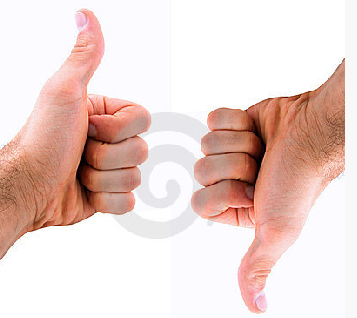 Most Americans do not support nuclear power.
70% of Americans support nuclear power.
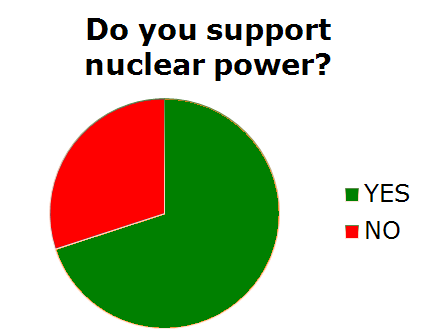 MYTH
NO
YES
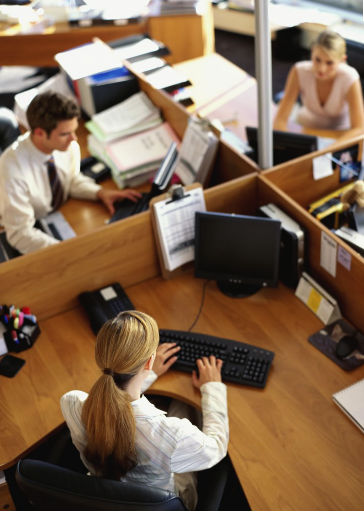 It is safer to work in a nuclear power plant than an office.
Recent studies have proved that it is safer to work in a nuclear power plant than an office*.
FACT
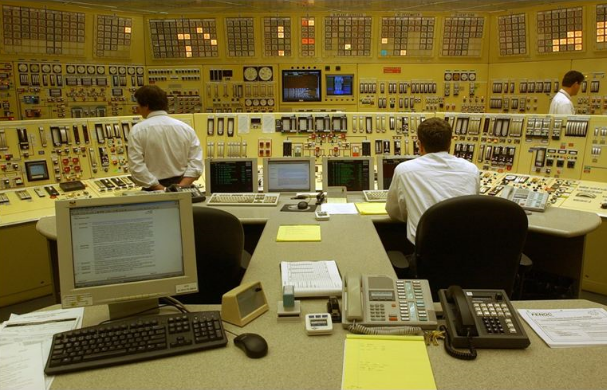 * NEI website
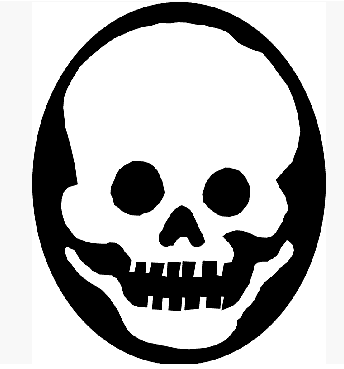 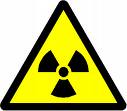 ?
=
Any amount of radiation can cause death.
Every human being is continuously exposed to different forms of radiation every moment of their life.
MYTH
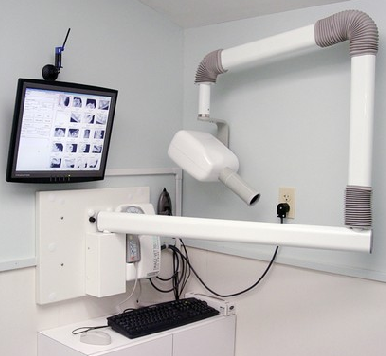 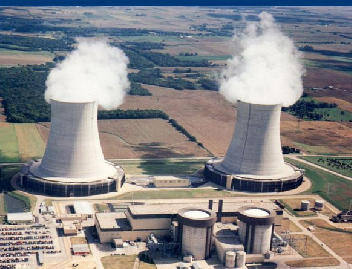 Nuclear energy produces no greenhouse gases or air pollutants.
Nuclear energy produces no greenhouse gases or air pollutants.
FACT
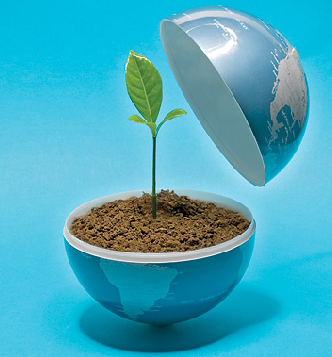 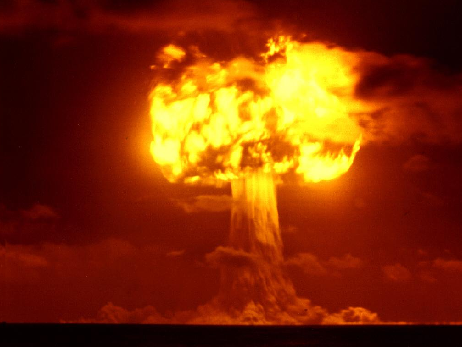 Nuclear weapons can be made at US commercial power plants.
MYTH
Countries in the non-proliferation treaty.
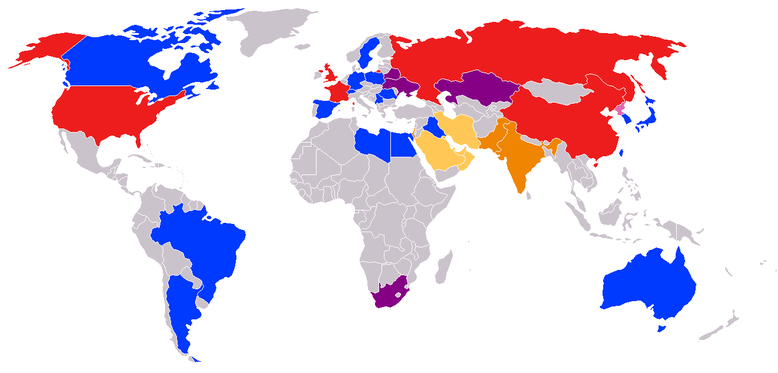 Nuclear weapons can NOT be made at US commercial power plants.